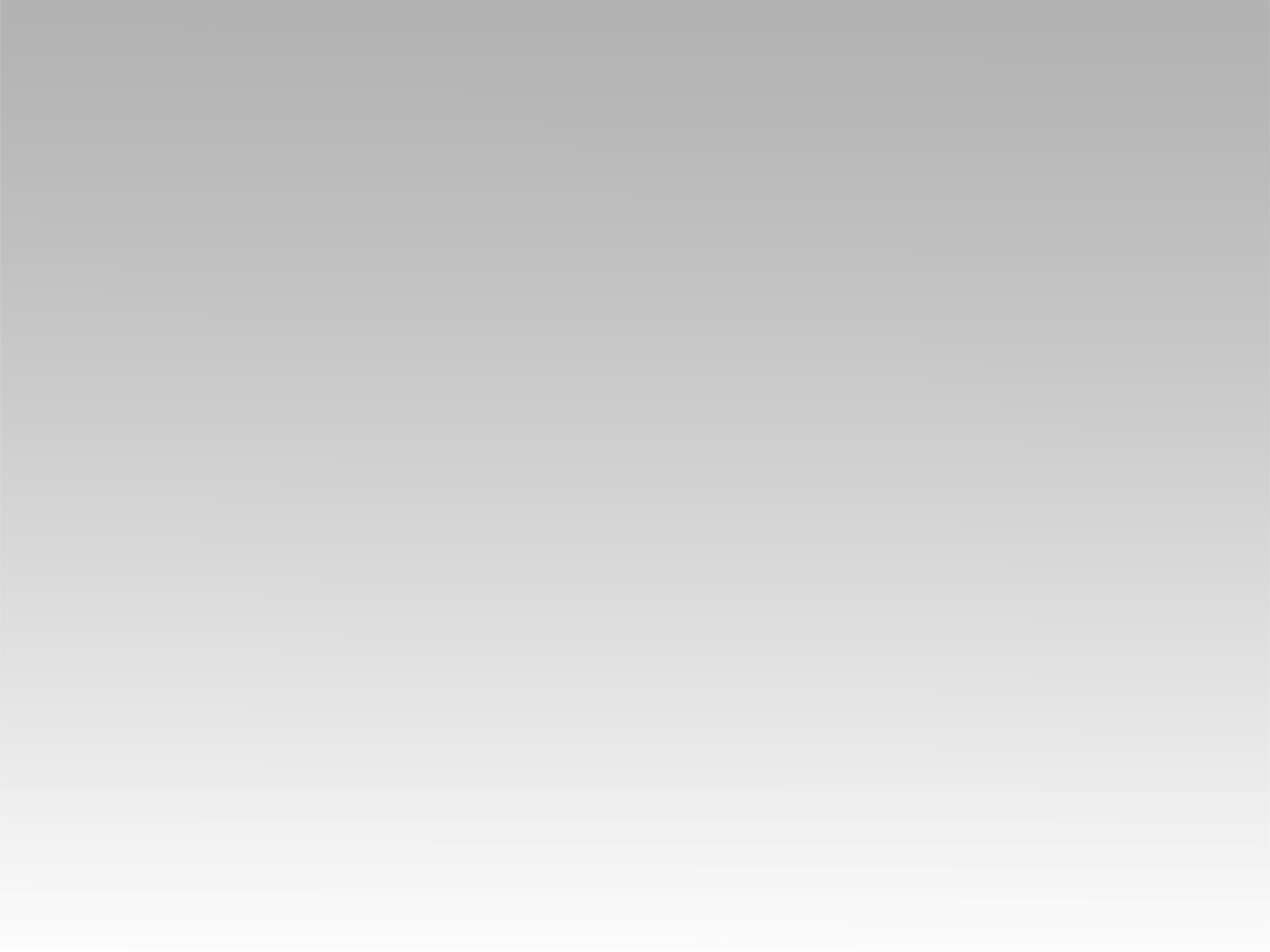 تـرنيــمة
فاتح فمي ليك
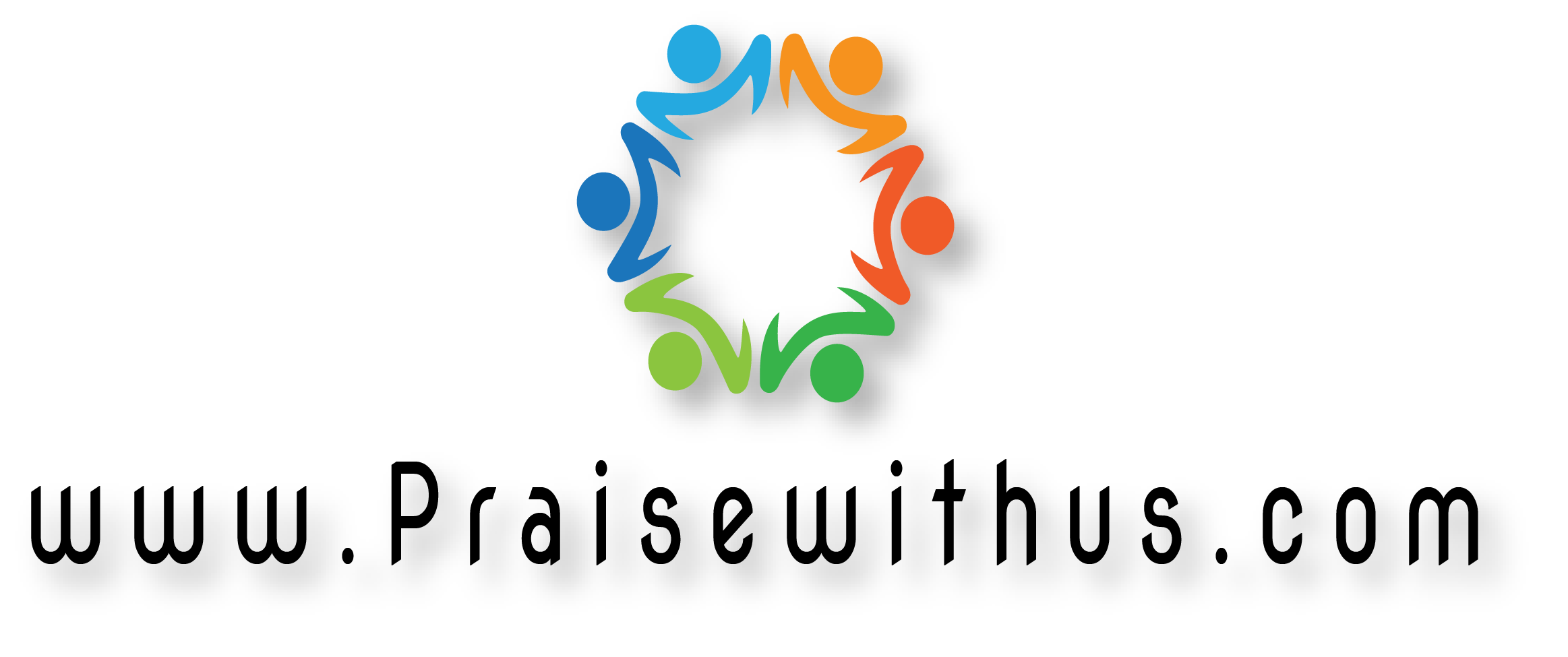 ١-
فاتح فمي ليك 
تطعمني يديكينابيعي كلها فيك
 يا حياة القلوب
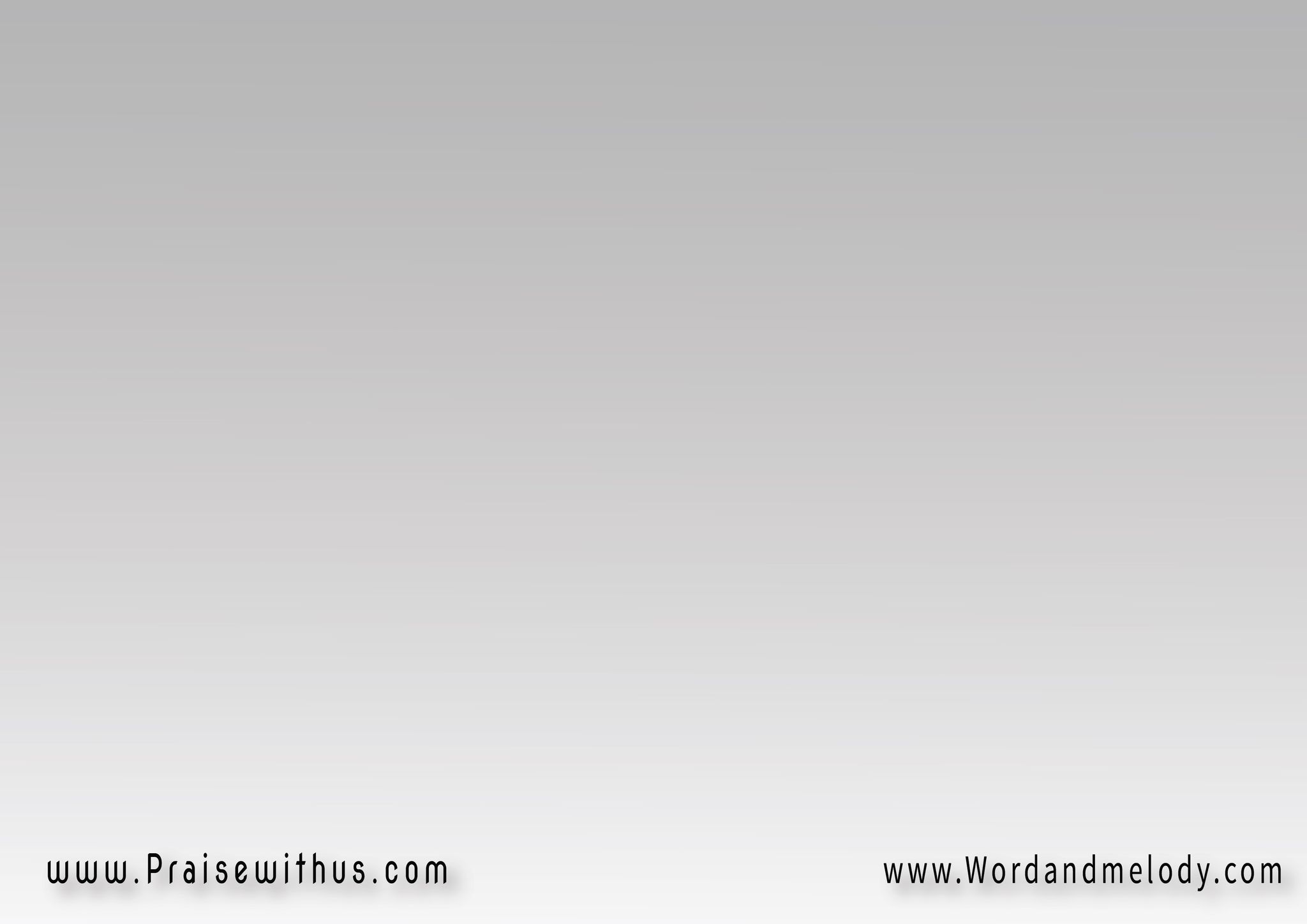 ٢- 
قلبي لك سفينة
 وأنت سفَر وميناومين يهَدِّي فينا 
الموج الغَضوب
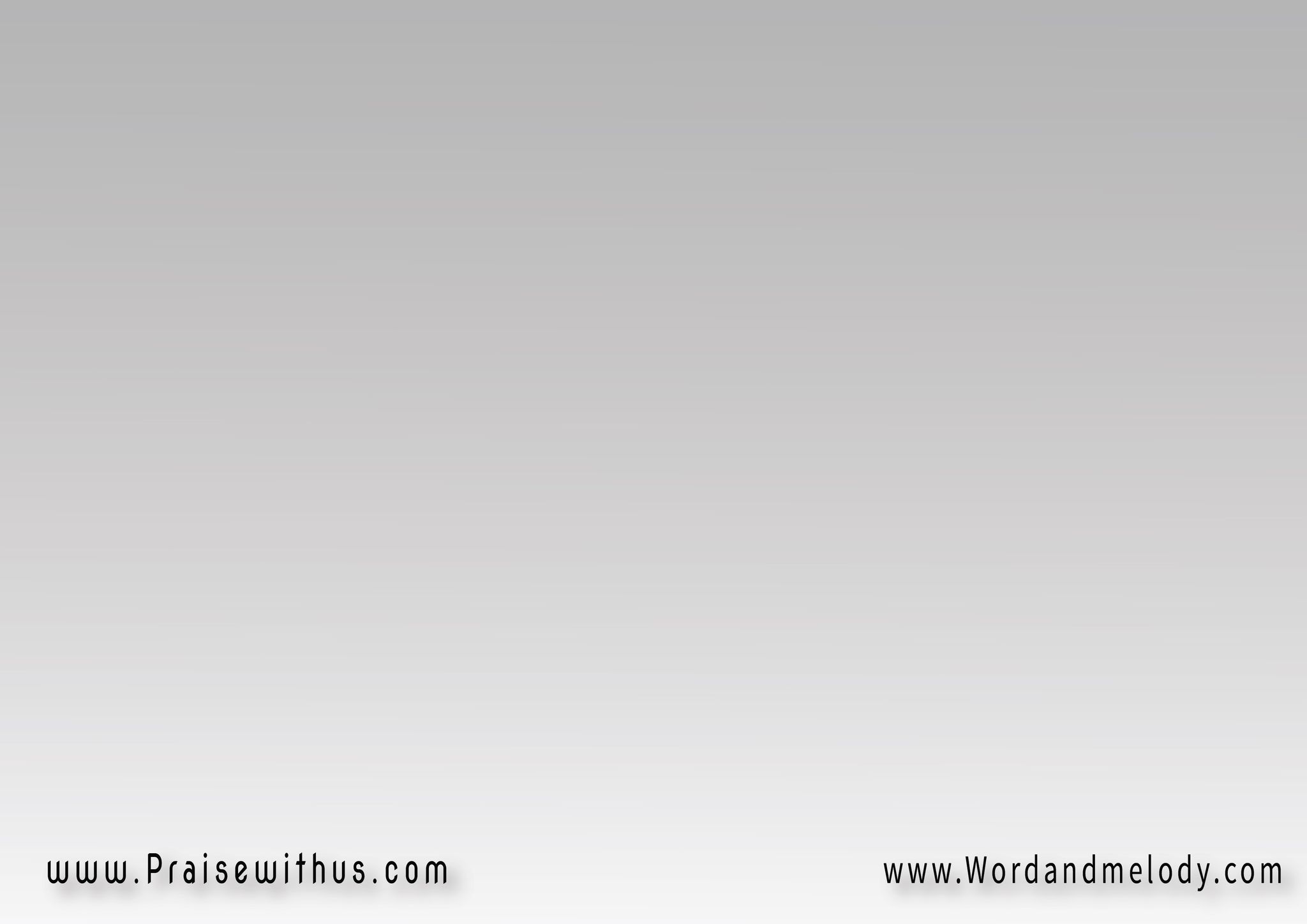 ٣-
 م الغضب طهرني 
وم الإدانة ارحمنيفتتكحل عيني 
أشوف المحبوب
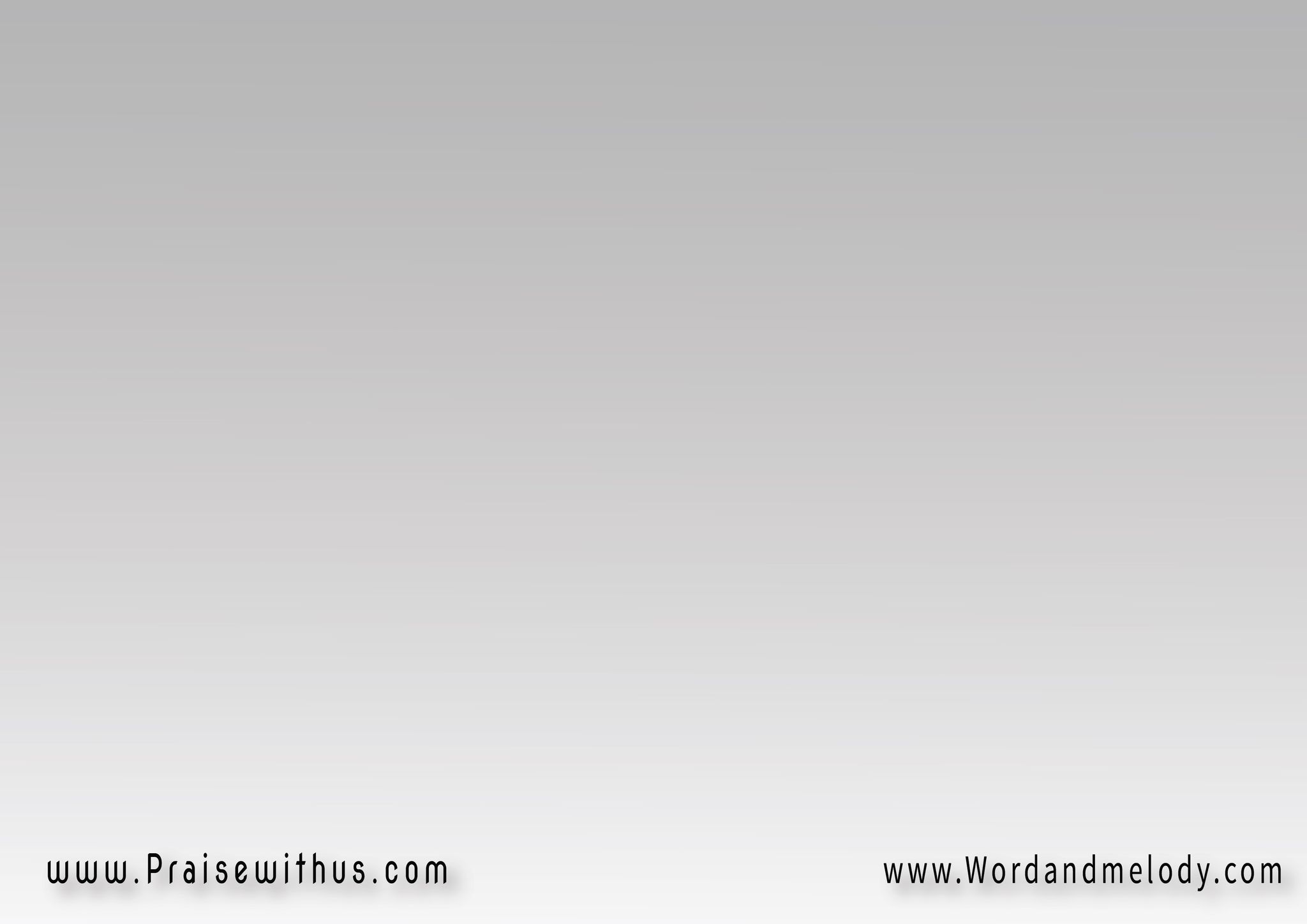 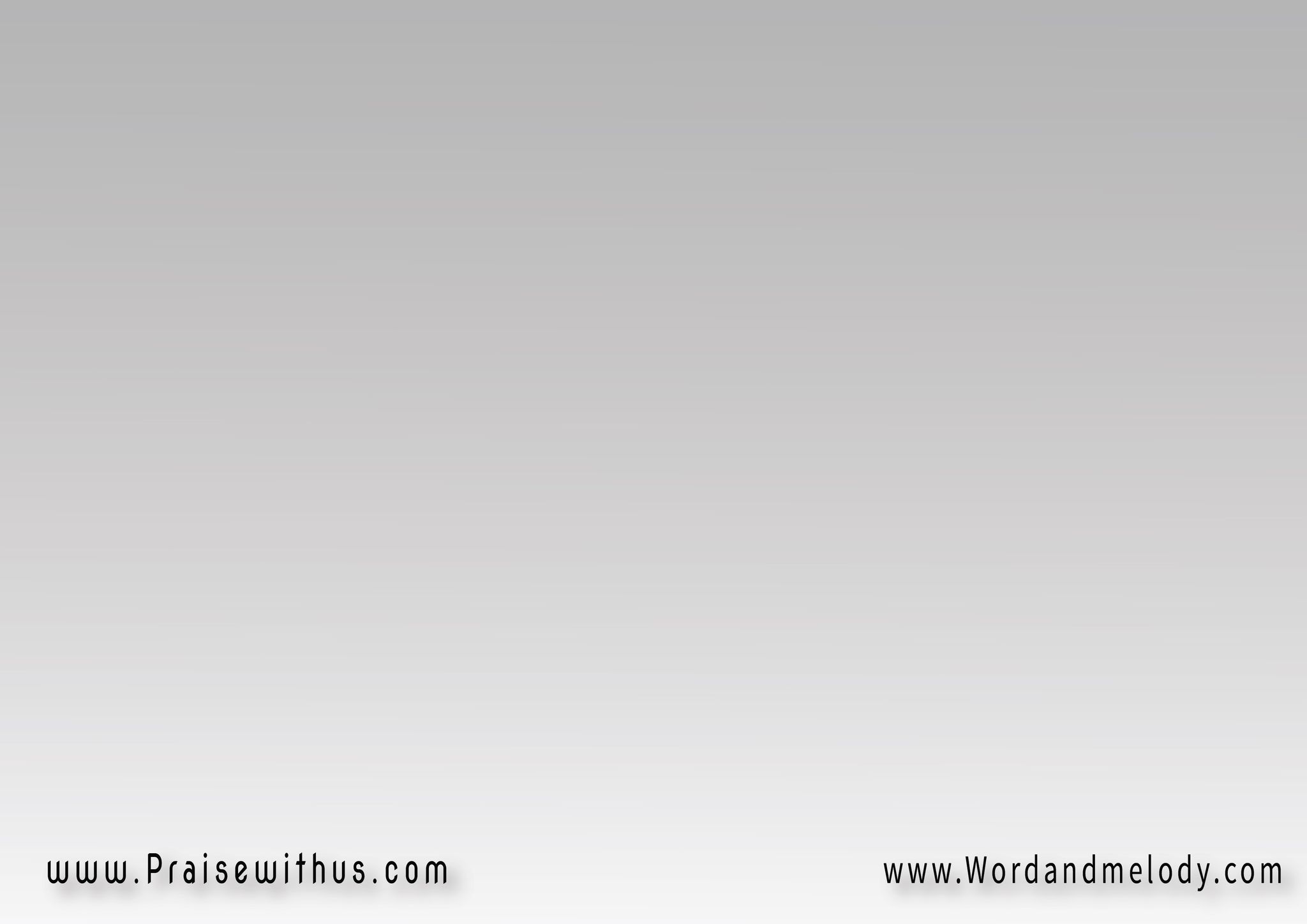 ٤- 
لما تملا عيني 
وقدامي ويمينيأثبت فيك وألاقيني 
لابس أحلى توب
٥- 
بالإيمان احفظني
وبالرجا فرحنيوبالمحبة اغسلني 
وأستر العيوب
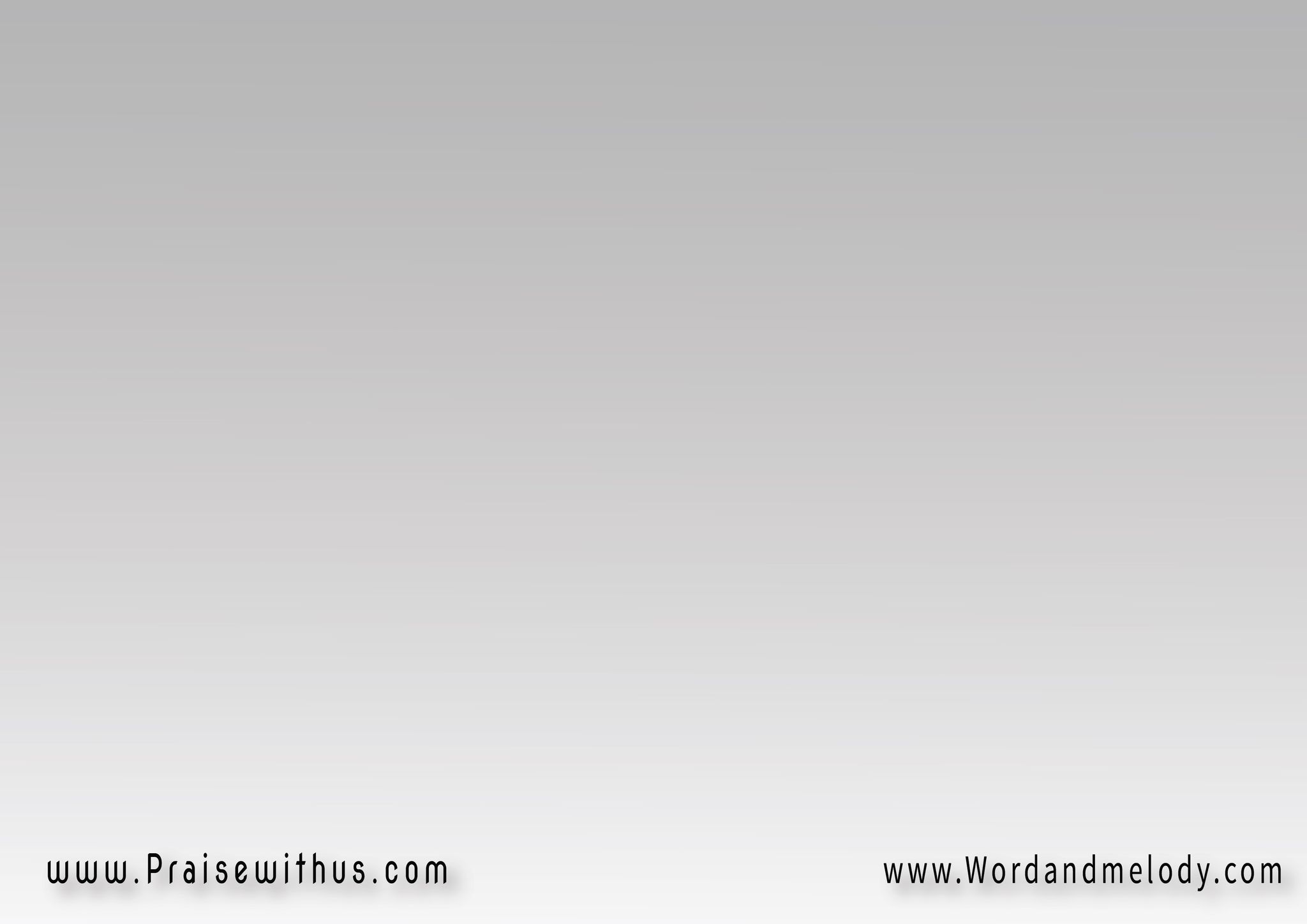 ٦-
 يا متكلي وإيماني 
وعزايا ف أحزانيوخلاصي وضماني
يا يسوع المحبوب
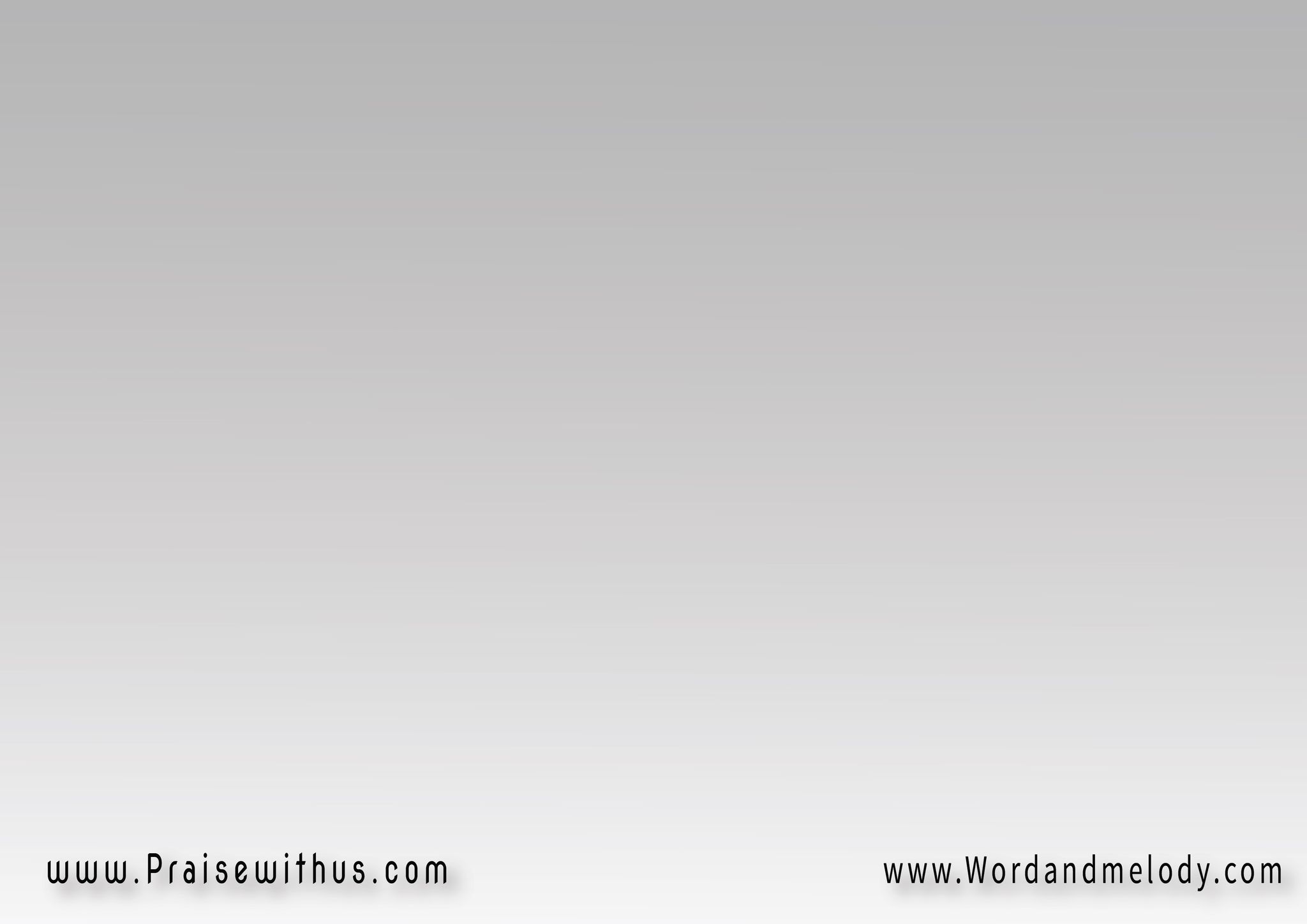 ٧- 
منتظرك وصابر 
ثبتني للآخرقويني أكون شاكر 
وأقول: "الرب قريب"
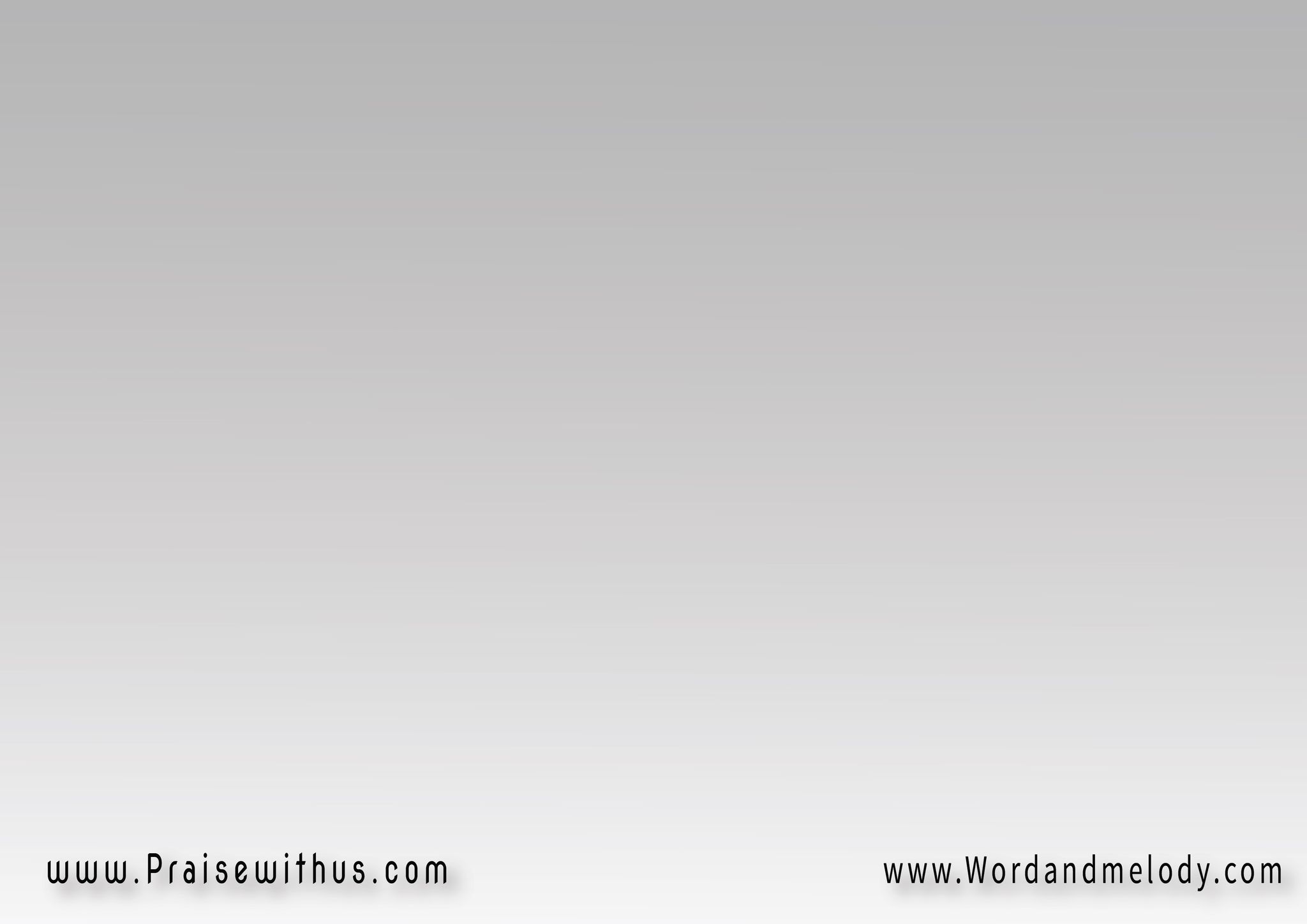 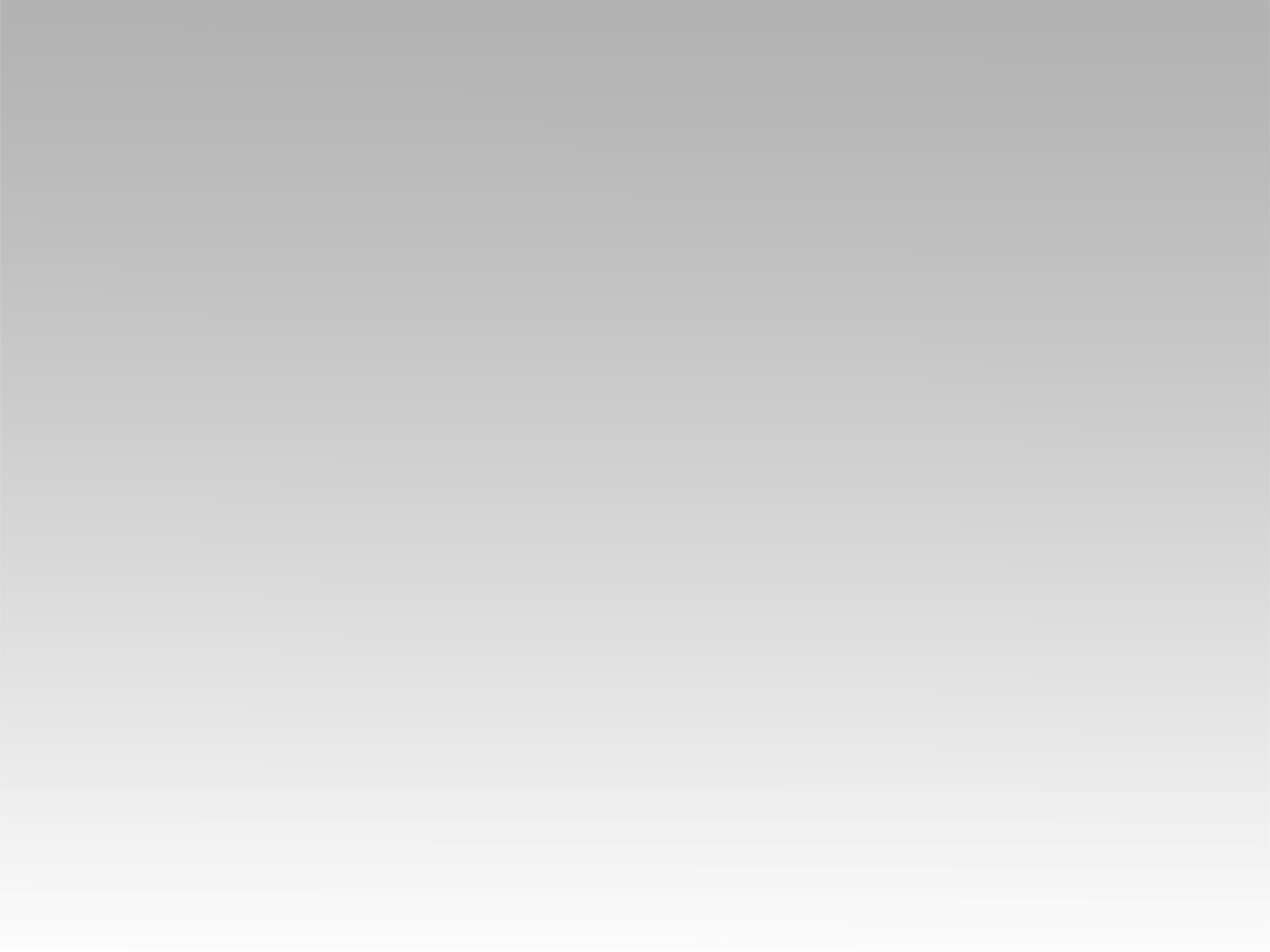 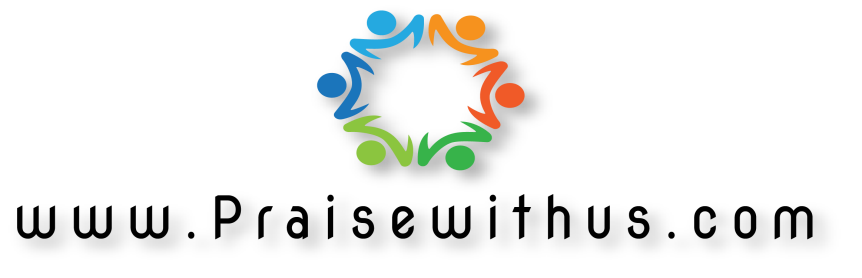